Figure 2
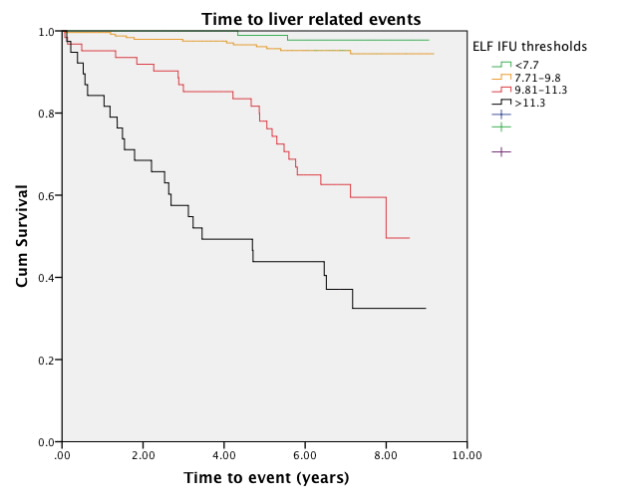